MY PRESENTATION
Icon 1
Icon 2
TITLE
Date
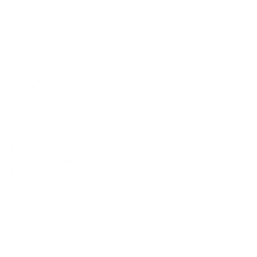 REPLACE THIS
WITH YOUR OWN TEXT
….
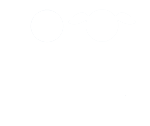 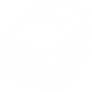 Replace this
WITH YOUR OWN
!
TEXT AND ICONS
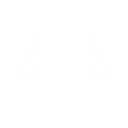 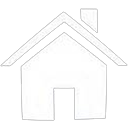 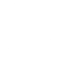 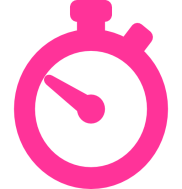 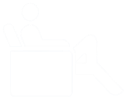 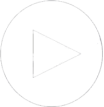 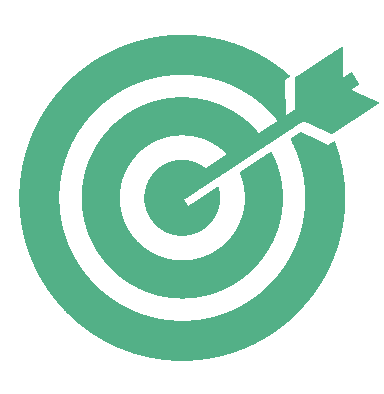 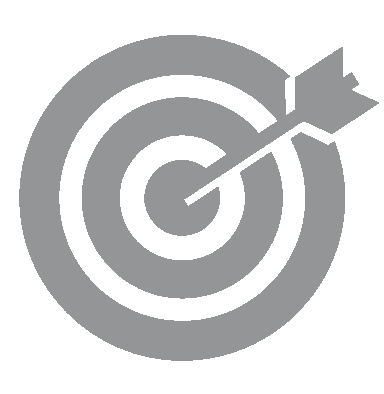 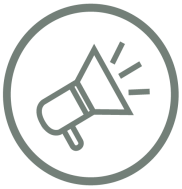 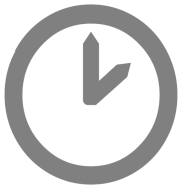 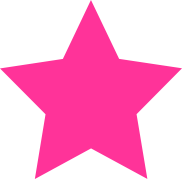 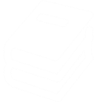 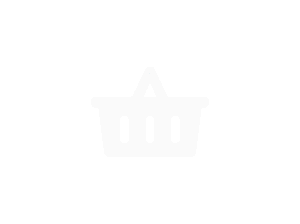 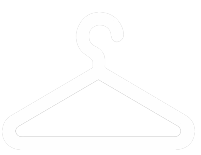 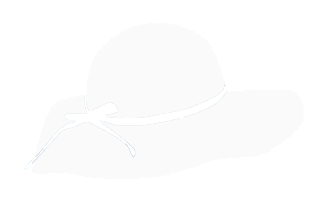 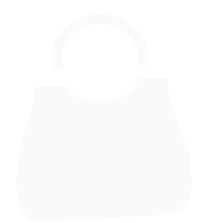 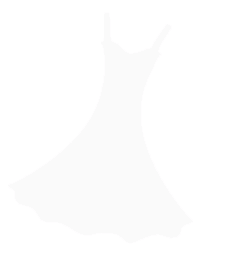 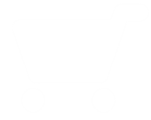 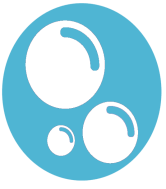 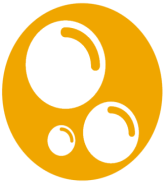 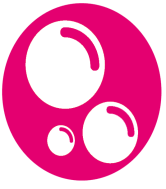 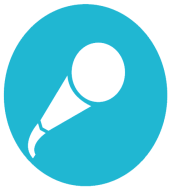 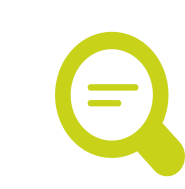 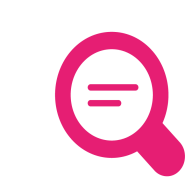 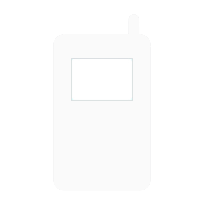 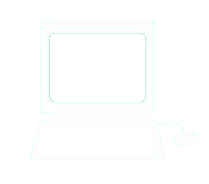 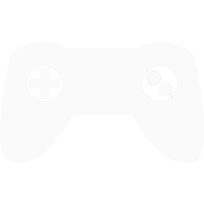 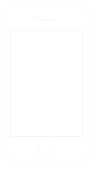 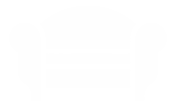 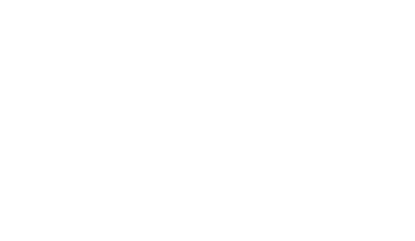 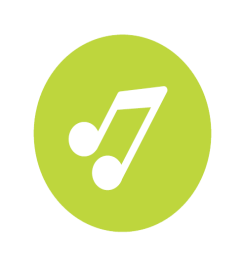 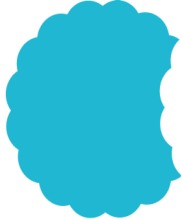 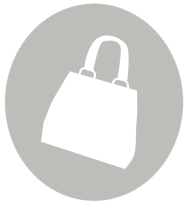 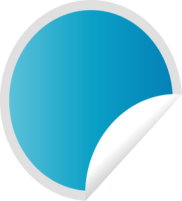 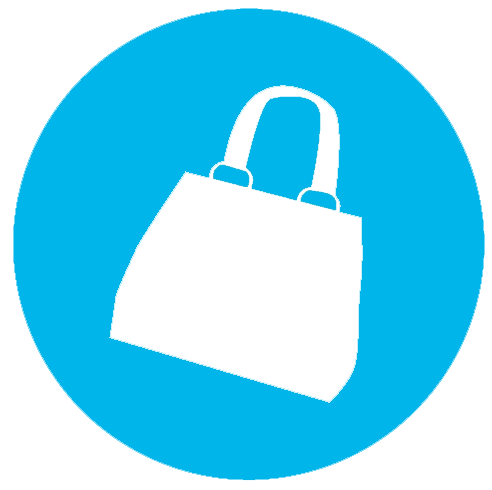 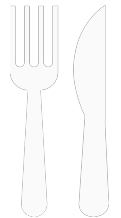 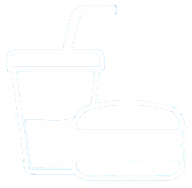 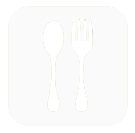 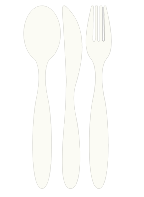 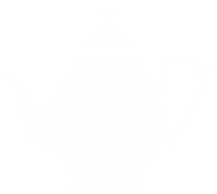 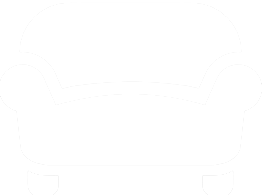 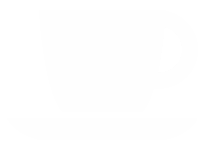 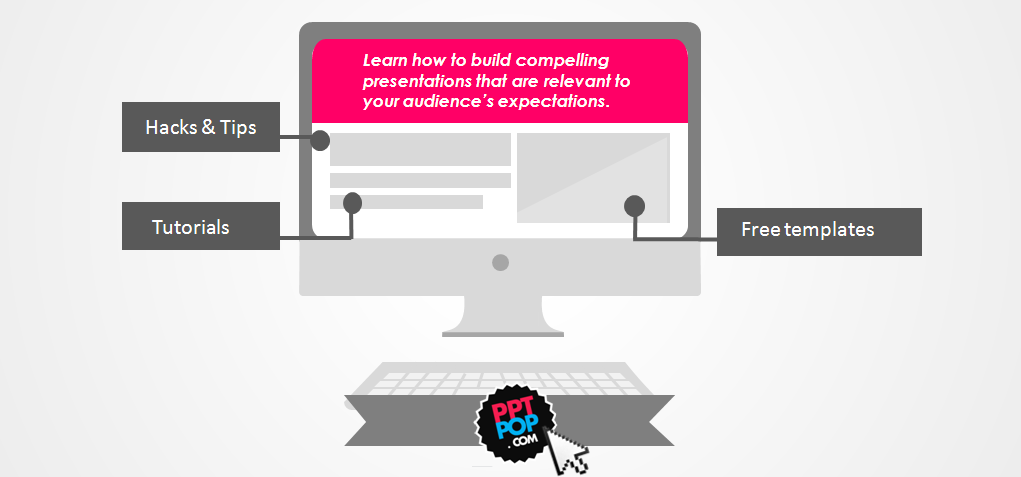